School Psychologists collaborating with the Special Education Teacher on Referral to Sped and Intervention. Wednesday March 20, 2024 7:30pm-8:15pm EST
Jenn Gallup, Ph.D.
galljenn@isu.edu 
Associate Professor Idaho State University
Coming together is the beginning. Keeping together is progress. Working together is success.” – Henry ford
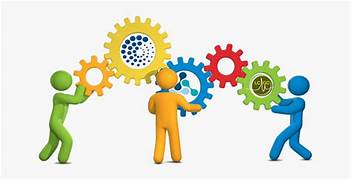 Literature ---
Can be summed up in one sentence: 
Effective collaboration is associated with positive outcomes for students and is a key component of equitable educational opportunities.
High caseload increasing
test, Eligibilitiy or IEP meeting, repeat.
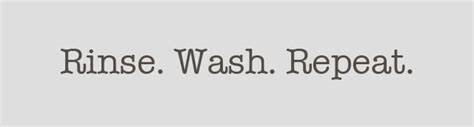 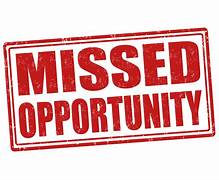 trained to work with school-wide social-emotional learning initiatives, behavior support where you can do a consultation in the classroom, we can do small groups, we can do counseling, we can do consultation and parent-ed.
Process
Qualitative data collected through interviews. 
Develop codes
Develop themes from codes
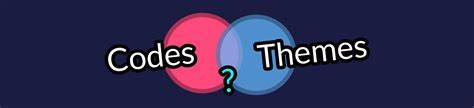 Qualitative data
Reoccurring comment
Evals are one component, but they aren't as rewarding as doing group interventions and seeing students grow during a school year.
Barriers  for– School psych
open lines of communication.
difficult to get sped teachers to do their side of the eligibility
Sped teachers have a hard time listening and trusting  
booked solid and spread too thin
 have four schools and over 800 students – sped teachers have 15-30 students. It is hard for me to get to know them all – be patient.
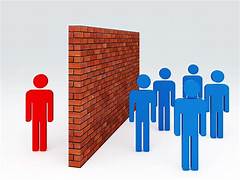 [Speaker Notes: The biggest barriers I have had working with SPED teachers has definitely been 
it is hard to make time to talk to teachers and explore challenges]
Barriers for SPED teachers
“I had one school psych that would wait until the day before the meeting to test”
Stressful
Lack of willingness to collaborate 
Unwilling to  help me learn their process
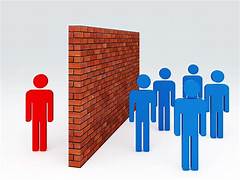 Reasons for Barriers - psych
Bad past experiences – lack of trust
learn a new eligibility process – sped teachers tend to move districts and they often say that they did things slightly different. 
booked solid, it is hard to make time to talk to teachers and explore challenges with them or help them generate ideas. 
Time to build relationships - emailing is hard to build a relationship with SPED teachers.
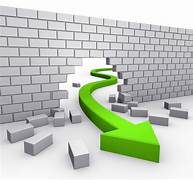 [Speaker Notes: with other school psychologists]
Reasons for Barriers from sped
reclassifying students at the high school level – missed intellectual disability – because school psych did not have time to test IQ 
different protocols from different psychs and no one knew what was correct – 
lack of trust – refuse to test IQ 
Overloaded school psych
overlapping Eligibility meetings
Caseload overloaded – some 3 years got lost in the shuffle
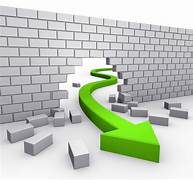 [Speaker Notes: one school psych that covers all K-12 – often like this for small districts
and that makes it hard for those waiting for school psych to leave one school to get to the next school]
Outcomes of bad collaboration – School Psych
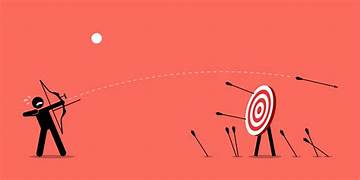 make decisions without consulting school psych findings first.
Selecting inappropriate goals/interventions/groups for the students
mess with deadlines, planning, meetings held not on time
no way to help with implementation fidelity or ensure strategies are implemented well.
Outcomes of bad collaboration – SPED
out of compliance multiple times
school psych and sped teachers not on the same page with what tests to use. And why
Bad goals
Meetings run disjointed
School Psychologists do not understand different programs to help and contribute to teams Least Restrictive Environment Conversations
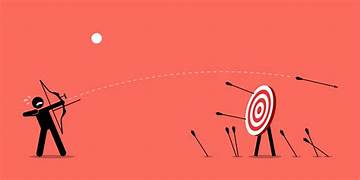 Good collaboration leads to
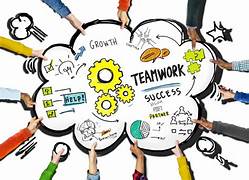 Testing and meetings go smoothly.
A consistent well developed report.
better consultation and discussion of best intervention options, placements.
communicate openly and work together. 
Better goals/interventions/groups for the students because discuss findings first
Better implementation of intervention.
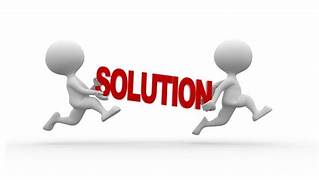 School Psych
be present classrooms more often. 
Build a healthy work schedule
Build time in your day to spend working with students in groups and other activities.
Build time in your day to check in with the sped teacher “just see how they are doing”.
Do not to stretch yourself too thin. 
focus on what you like and what is important to student success
Brainstorm openly with the sped teacher even if any ideas come across as strange or weird – remember the relationship is very important for student success
[Speaker Notes: When we have a good relationships sped teachers are more likely to do what I ask without being grumpy and I can actually get much more done that way rather than being bossy. 

There seems to be an endless litany of things to do]
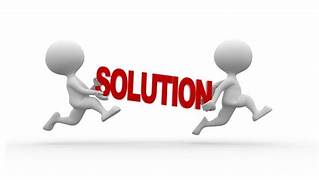 School Psych
build a good working relationship early on.
Chat at lunch, be available to answer questions without judgement, listen to their concerns
Let them know your boundaries & understand their boundaries for the eligibility process and consultation process
adjust as needed
Learn their strengths and weaknesses and build trust around that. 
For example: I have SPED teachers  that struggle with paperwork so having trust helps when I need to get on them to get things done
Try not to be bossy [both-school psych &Sped]
[Speaker Notes: When we have a good relationships sped teachers are more likely to do what I ask without being grumpy and I can actually get much more done that way rather than being bossy.]
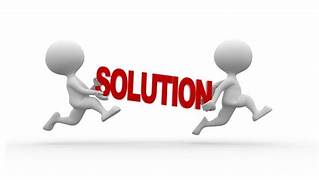 sped teacher
share our test results early
MDT weekly Meeting
email when an eval is coming up
provide dates of when consent needed to be sent out, when we needed to test by, when the evaluation needed to be completely written. 
find times to work on the eval together  - learn from each other 
discuss who would interview parents so that we don’t overwhelm parents 
discuss tests we were giving to see if we found/could confirm overlapping results.
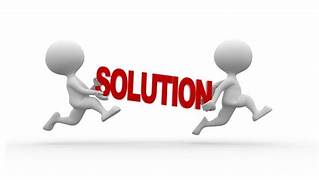 sped teacher
discuss testing needs - divide and conquer
have the same 3 year eval dates and IEP dates in the program used to write documents. 
make a spreadsheet with dates and share   
Find times to meet in person save a lot of miscommunication and misunderstanding
School Pscyh informs teams of changes from state regarding paperwork and placement
No one is trying to offend anyone, we all have the same goal!
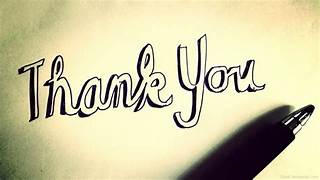